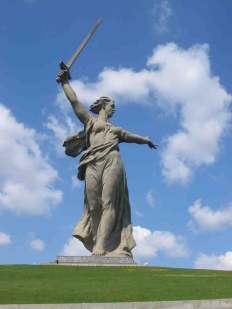 Практические вопросы лицензирования медицинской деятельности по видам работ (услуг) «Стоматология общей практики» и «Стоматология терапевтическая».

Практическое применение приказов Минздрава России, утверждающих Квалификационные требования к медицинским и фармацевтическим работникам с высшим и средним образованием. Ответственность организации по КоАП за несоблюдение требований действующего законодательства.


Могильная Н.Г.  – заведующий организационно-методическим отделом ГАУЗ «Волгоградская областная клиническая стоматологическая поликлиника» 
20.09.2019
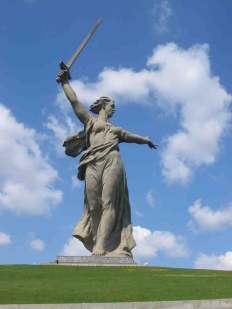 Нормативная база лицензирования, в том числе медицинской деятельности

- Гражданский кодекс Российской Федерации; 
-Федеральный закон от 21 ноября 2011г. №323-ФЗ «Об основах охраны здоровья граждан в Российской Федерации»;
- Федеральный закон от 03 июля 2016 г. № 298-ФЗ;
- Федеральный закон от 4 мая 2011г. № 99 «О лицензировании отдельных видов деятельности»(с изменениями от 18 июля, 19 октября, 21ноября 2011г.,25 июня, 28 июля 2012г., 4 марта, 2 июля 2013г., 21 июля,14 октября, 29,31 декабря 2014г.,13июля, 27 октября 2015г и др.);
 - постановление Правительства Российской Федерации от 16 апреля 2012г. № 291 «О лицензировании медицинской деятельности» (за исключением указанной деятельности, осуществляемой медицинскими организациями и другими организациями, входящими в частную систему здравоохранения, на территории инновационного центра «Сколково»);
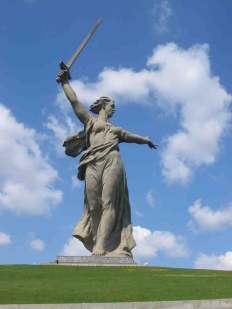 - приказ Министерства здравоохранения Российской Федерации от 11 марта 2013г. №121н «Об утверждении Требований к организации и выполнению работ (услуг) при оказании первичной медико–санитарной, специализированной (в том числе высокотехнологичной), паллиативной медицинской помощи, оказании медицинской помощи при санаторно-курортном лечении, при проведении медицинских экспертиз, медицинских осмотров, медицинских освидетельствований и санитарно-противоэпидемических  (профилактических) мероприятий в рамках оказания медицинской помощи, при трансплантации (пересадке) органов и (или) тканей, обращении донорской крови и (или) ее компонентов в медицинских целях» (зарегистрирован Минюстом РФ 06.05.2013г. № 28321)- вошел в действие 26.05.13;
- письмо Министерства здравоохранения Российской Федерации от 23 июля 2013г. № 12-3/10/2-5338;
- письмо Федеральной службы по надзору в сфере здравоохранения от 20.05.2013 № 16и-490/13 «О соблюдении законодательства при лицензировании медицинской деятельности»;
- письмо Министерства здравоохранения Российской Федерации от 14 декабря 2015г. №16-5/10/2-7567.

МИНИСТЕРСТВО ТРУДА И СОЦИАЛЬНОЙ ЗАЩИТЫ РОССИЙСКОЙ ФЕДЕРАЦИИ
 ПРИКАЗ от 10 мая 2016 г. N 227н «ОБ УТВЕРЖДЕНИИ ПРОФЕССИОНАЛЬНОГО СТАНДАРТА "ВРАЧ-СТОМАТОЛОГ"
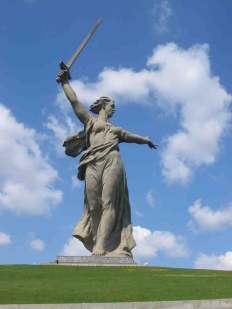 Основные понятия (ст.3 ФЗ-99)

Лицензия-специальное разрешение на право осуществления юридическим лицом или индивидуальным предпринимателем конкретного вида деятельности (выполнения работ, оказания услуг, составляющих лицензируемый вид деятельности), которое подтверждается документом, выданным лицензирующим органом на бумажном носителе или в форме электронного документа, подписанного электронной подписью, в случае, если в заявлении о предоставлении лицензии указывалось на необходимость выдачи такого документа в форме электронного документа

Лицензирование - деятельность лицензирующих органов по предоставлению, переоформлению лицензий, осуществлению лицензионного контроля, приостановлению, возобновлению, прекращению действия и аннулированию лицензий, формированию государственного информационного ресурса, а также по предоставлению в установленном порядке информации по вопросам лицензирования

Лицензируемый вид деятельности- вид деятельности, на осуществление которого на территории Российской Федерации требуется получение лицензии в соответствии с настоящим законом

Лицензионные требования - совокупность требований, которые, установлены положениями о лицензировании конкретных видов деятельности, основаны на соответствующих требованиях законодательства Российской Федерации и направлены на обеспечение достижения целей лицензирования
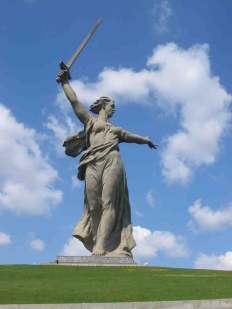 Лицензионные требования (п.п. 4.5 Положения о лицензировании медицинской деятельности, утвержденного постановлением Правительства РФ от 16 апреля 2012г. № 291)

 Лицензионными требованиями, предъявляемыми к соискателю лицензии на осуществление медицинской деятельности являются:

а) наличие зданий, строений, сооружений и (или) помещений, принадлежащих соискателю лицензии на праве собственности или на ином законном основании, необходимых для выполнения заявленных работ (услуг) и отвечающих установленным требованиям;

б) наличие принадлежащих соискателю лицензии на праве собственности или на ином законном основании медицинских изделий (оборудования, аппаратов, приборов, инструментов), необходимых для выполнения заявленных работ (услуг) и зарегистрированных в установленном порядке;
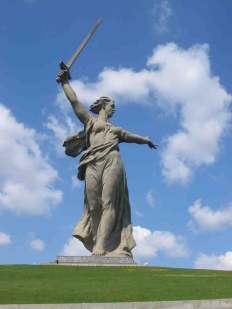 в) наличие:
 у руководителя медицинской организации, заместителей руководителя медицинской организации, ответственных за осуществление медицинской деятельности, руководителя структурного подразделения иной организации, ответственного за осуществление медицинской деятельности, - высшего медицинского образования, послевузовского и (или) дополнительного профессионального образования, предусмотренного квалификационными требованиями к специалистам с высшим и послевузовским медицинским образованием в сфере здравоохранения, сертификата специалиста, а также дополнительного профессионального образования и сертификата специалиста по специальности «организация здравоохранение и общественное здоровье»;
у руководителя организации, входящей в систему федерального государственного санитарно-эпидемиологического надзора, или его заместителя, ответственного за осуществление медицинской деятельности, - высшего медицинского образования, послевузовского и (или) дополнительного профессионального образования, предусмотренного квалификационными требованиями к специалистам с высшим и послевузовским медицинским образованием в сфере здравоохранения, сертификата специалиста, а также дополнительного профессионального образования и сертификата специалиста по специальности «социальная гигиена и организация санэпидслужбы»;
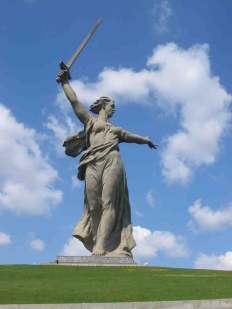 у руководителя структурного подразделения медицинской организации, осуществляющего медицинскую деятельность, - высшего профессионального образования, послевузовского (для специалистов с медицинским образованием и (или) дополнительного профессионального образования, предусмотренного  квалификационными требованиями к специалистам с высшим и послевузовским медицинским образованием в сфере здравоохранения, сертификата специалиста (для специалистов с медицинским образованием);
у индивидуального предпринимателя - высшего медицинского образования, послевузовского и (или) дополнительного профессионального образования, предусмотренного  квалификационными требованиями к специалистам с высшим и послевузовским медицинским образованием в сфере здравоохранения, сертификата специалиста, а при намерении осуществлять доврачебную помощь – среднего медицинского образования и сертификата специалиста по соответствующей специальности;
г) наличие у лиц, указанных в подпункте «в» настоящего пункта, стажа работы по специальности:
не менее 5 лет – при наличии высшего медицинского образования;
не менее 3 лет – при наличии среднего медицинского образования;
д) наличие заключивших с соискателем лицензии трудовые договоры работников, имеющих среднее, высшее, послевузовское и (или) дополнительное медицинское или иное необходимое для выполнения заявленных работ (услуг) профессиональное образование и сертификат специалиста (для специалистов с медицинским образованием);
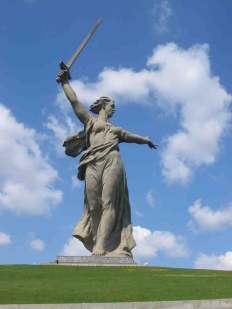 е) наличие заключивших с соискателем лицензии трудовые договоры работников, осуществляющих техническое обслуживание медицинской техники (оборудования, аппаратов, приборов, инструментов) и имеющих необходимое профессиональное и (или) квалификацию, либо наличие договора с организацией, имеющей лицензию на осуществление соответствующей деятельности; 
ж) соответствие структуры и штатного расписания соискателя лицензии – юридического лица , входящего в государственную или муниципальную систему здравоохранения, общим требованиям, установленным для соответствующих медицинских организаций;
з) соответствие соискателя лицензии – юридического лица:
намеренного выполнять заявленные работы (услуги) по обращению донорской крови и (или) ее компонентов в медицинских целях, - требованиям, установленным ст.13 Закона Российской Федерации «О донорстве крови и ее компонентов»;
намеренного выполнять заявленные работы (услуги) по трансплантации (пересадке) органов и (или) тканей, - требованиям, установленным ст.4 Закона Российской Федерации «О трансплантации органов и (или) тканей человека»;
намеренного осуществлять медико – социальную экспертизу, -  установленным ст.60 Федерального закона «Об основах охраны здоровья граждан в Российской Федерации» и ст.8 Федерального закона «О социальной защите инвалидов в Российской Федерации» требованиям, касающимся организационно – правовой формы юридического лица;
и) наличие внутреннего контроля качества и безопасности медицинской деятельности.
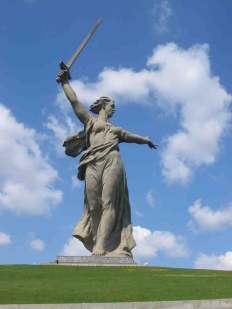 Лицензионными требованиями, предъявляемыми к лицензиату при осуществлении им медицинской деятельности, являются требования, предъявляемые к соискателю лицензии, а также:
а) соблюдение порядков оказания медицинской помощи;
б) соблюдение установленного порядка осуществления внутреннего контроля качества и безопасности медицинской деятельности;
в) соблюдение установленного порядка предоставления платных медицинских услуг;
в.1) соблюдение правил регистрации операций, связанных с обращением лекарственных средств для медицинского применения, включенных в перечень лекарственных средств для медицинского применения, подлежащих предметно-количественному учёту, в специальных журналах учета операций, связанных с обращением лекарственных средств для медицинского применения, и правил ведения и хранения специальных журналов учета операций, связанных с обращением лекарственных средств для медицинского применения;
г)  повышение квалификации специалистов, выполняющих заявленные работы (услуги), не реже одного раза в 5 лет;

Осуществление медицинской деятельности с грубым нарушением лицензионных требований влечет за собой ответственность, установленную законодательством Российской Федерации. При этом под грубым нарушением понимается невыполнение лицензиатом требований, предусмотренных пунктами 4 и подпунктами "а" и "б"  пункта 5  Положения, повлекшее за собой последствия, установленные ч.11 ст.19 ФЗ-99.
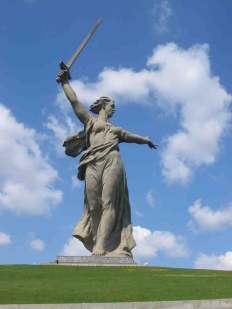 д) наличие заключивших с соискателем лицензии трудовые договоры работников, имеющих среднее, высшее, послевузовское и (или) дополнительное медицинское или иное необходимое для выполнения заявленных работ (услуг) профессиональное образование и сертификат специалиста (для специалистов с медицинским образованием);
Приказы Министерства здравоохранения Российской Федерации:
- от 7 октября 2015г. № 700-н «О номенклатуре специальностей специалистов, имеющих высшее медицинское и фармацевтическое образование» отменил приказ от 23 апреля 2009г. № 210н «О номенклатуре специальностей специалистов с высшим и послевузовским медицинским и фармацевтическим образованием в сфере здравоохранения Российской Федерации»;
- от 8 октября 2015г. № 707-н «Об утверждении квалификационных требований к медицинским и фармацевтическим работникам с высшим образованием по направлению подготовки «Здравоохранение и медицинские науки» отменил приказ от 7 июля 2009г. № 415н «Об утверждении Квалификационных требований к специалистам с высшим и послевузовским медицинским и фармацевтическим образованием в сфере здравоохранения»;
- от 23 июля 2010г. № 541н «Об утверждении единого квалификационного справочника должностей руководителей, специалистов и служащих, раздел «Квалификационные характеристики должностей работников в сфере здравоохранения»;
- от 3 августа 2012г. № 66н «Об утверждении Порядка и сроков совершенствования медицинскими и фармацевтическими работниками профессиональных знаний и навыков путем обучения по дополнительным профессиональным программам в образовательных и научных организациях»;
-от 29 ноября 2012г. № 982н «Об утверждении условий и порядка выдачи сертификата специалиста медицинским и фармацевтическим работникам, формы и технических требований сертификата специалиста» (зарегистрирован Минюстом РФ 29.03.2013, регистрационный № 27918);
-от 10 февраля 2016г. №83н «Об утверждении квалификационных требований к медицинским и фармацевтическим работникам со средним медицинским и фармацевтическим образованием»;
- От 02 июня 2016г. № 334н «Об утверждении положения об аккредитации специалистов».
Приказ Министерства здравоохранения Российской Федерации от 8 октября 2015г. № 707-н «Об утверждении квалификационных требований к медицинским и фармацевтическим работникам с высшим образованием по направлению подготовки «Здравоохранение и медицинские науки»
Редакция № 1 от 08.10.2015, недействующая
«Стоматология общей практики»
Уровень профессионального образования - Высшее образование - специалитет по специальности "Стоматология"
Подготовка в интернатуре/ординатуре по одной из специальностей: "Стоматология", "Стоматология общей практики"
Дополнительное профессиональное образование - Повышение квалификации не реже одного раза в 5 лет в течение всей трудовой деятельности
Редакция № 2 от 15.06.2017, действующая
«Стоматология общей практики»
Уровень профессионального образования - Высшее образование - специалитет по специальности "Стоматология"
Подготовка в интернатуре/ординатуре по одной из специальностей: "Стоматология", "Стоматология общей практики"
Дополнительное профессиональное образование -Повышение квалификации не реже одного раза в 5 лет в течение всей трудовой деятельности

Непрерывное повышение квалификации в течение всей  трудовой деятельности
Приказ Министерства здравоохранения Российской Федерации от 8 октября 2015г. № 707-н «Об утверждении квалификационных требований к медицинским и фармацевтическим работникам с высшим образованием по направлению подготовки «Здравоохранение и медицинские
Редакция № 1 от 08.10.2015, недействующая
«Стоматология терапевтическая»
Уровень профессионального образования - Высшее образование - специалитет по специальности "Стоматология"
Подготовка в ординатуре по специальности: "Стоматология терапевтическая"
Дополнительное профессиональное образование – профессиональная переподготовка по специальности «стоматология терапевтическая» при наличии подготовки в интернатуре/ординатуре по одной из специальностей «стоматология общей практики», «стоматология»
повышение квалификации не реже одного раза в 5 лет в течение всей трудовой деятельности
Редакция № 2 от 15.06.2017, действующая
«Стоматология терапевтическая»
Уровень профессионального образования - Высшее образование - специалитет по специальности "Стоматология"
Подготовка в ординатуре по специальности: "Стоматология терапевтическая"
Дополнительное профессиональное образование – профессиональная переподготовка по специальности «стоматология терапевтическая» при наличии подготовки в интернатуре/ординатуре по одной из специальностей «стоматология общей практики», «стоматология»
повышение квалификации не реже одного раза в 5 лет в течение всей трудовой деятельности
Приказ Министерства здравоохранения Российской Федерации от 8 октября 2015г. № 707-н «Об утверждении квалификационных требований к медицинским и фармацевтическим работникам с высшим образованием по направлению подготовки «Здравоохранение и медицинские
Редакция № 1 от 08.10.2015, недействующая
«Стоматология хирургическая»
Уровень профессионального образования - Высшее образование - специалитет по специальности "Стоматология"
Подготовка в ординатуре по специальности: "Стоматология хирургическая"
Дополнительное профессиональное образование – профессиональная переподготовка по специальности «стоматология хирургическая» при наличии подготовки в интернатуре/ординатуре по одной из специальностей «стоматология общей практики», «стоматология»
повышение квалификации не реже одного раза в 5 лет в течение всей трудовой деятельности
Редакция № 2 от 15.06.2017, действующая
«Стоматология хирургическая»
Уровень профессионального образования - Высшее образование - специалитет по специальности "Стоматология"
Подготовка в ординатуре по специальности: "Стоматология хирургическая"
Дополнительное профессиональное образование – профессиональная переподготовка по специальности «стоматология хирургическая» при наличии подготовки в интернатуре/ординатуре по одной из специальностей «стоматология общей практики», «стоматология»
повышение квалификации не реже одного раза в 5 лет в течение всей трудовой деятельности
Приказ Министерства здравоохранения Российской Федерации от 8 октября 2015г. № 707-н «Об утверждении квалификационных требований к медицинским и фармацевтическим работникам с высшим образованием по направлению подготовки «Здравоохранение и медицинские
Редакция № 1 от 08.10.2015, недействующая
«Стоматология ортопедическая»
Уровень профессионального образования - Высшее образование - специалитет по специальности "Стоматология"
Подготовка в ординатуре по специальности: "Стоматология ортопедическая"
Дополнительное профессиональное образование – профессиональная переподготовка по специальности «стоматология ортопедическая» при наличии подготовки в интернатуре/ординатуре по одной из специальностей «стоматология общей практики», «стоматология»
повышение квалификации не реже одного раза в 5 лет в течение всей трудовой деятельности
Редакция № 2 от 15.06.2017, действующая
«Стоматология ортопедическая»
Уровень профессионального образования - Высшее образование - специалитет по специальности "Стоматология"
Подготовка в ординатуре по специальности: "Стоматология ортопедическая"
Дополнительное профессиональное образование – профессиональная переподготовка по специальности «стоматология ортопедическая» при наличии подготовки в интернатуре/ординатуре по одной из специальностей «стоматология общей практики», «стоматология»
повышение квалификации не реже одного раза в 5 лет в течение всей трудовой деятельности
Приказ Министерства здравоохранения Российской Федерации от 8 октября 2015г. № 707-н «Об утверждении квалификационных требований к медицинским и фармацевтическим работникам с высшим образованием по направлению подготовки «Здравоохранение и медицинские
Редакция № 1 от 08.10.2015, недействующая
«рентгенология»
Уровень профессионального образования - Высшее образование - специалитет по специальности  "Лечебное дело", "Педиатрия", "Стоматология", "Медицинская биофизика", "Медицинская кибернетика«

«физиотерапия»
Уровень профессионального образования - Высшее образование - специалитет по специальности  "Лечебное дело", "Педиатрия", "Стоматология"
Редакция № 2 от 15.06.2017, действующая
«рентгенология»
Уровень профессионального образования - Высшее образование - специалитет по специальности "Лечебное дело", "Педиатрия", "Медицинская биофизика", "Медицинская кибернетика"



«физиотерапия»
Уровень профессионального образования - Высшее образование - специалитет по специальности "Лечебное дело", "Педиатрия"
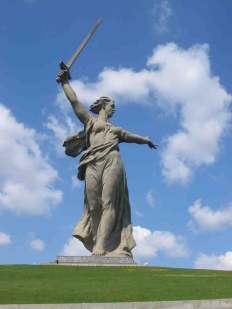 Лицензионный контроль

П.13. Положения о лицензировании медицинской деятельности.
Лицензионный контроль за соблюдением лицензиатом лицензионных требований и условий осуществляется в порядке, предусмотренном Федеральным законом "О защите прав юридических лиц и индивидуальных предпринимателей при осуществлении государственного контроля (надзора) и муниципального контроля".

Порядок оказания медицинской помощи взрослому населению при стоматологических заболеваниях, утвержден приказом Министерства здравоохранения и социального развития РФ от 07.12.2011 № 1496н.
Приложение N 11 к Порядку определен Стандарт оснащения отделения (кабинета) общей практики стоматологической поликлиники; Стандарт оснащения отделения (кабинета) терапевтической стоматологии стоматологической поликлиники
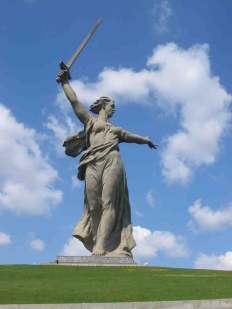 Постановление Правительства РФ от 7 февраля 1995г. № 119 «О порядке допуска к медицинской и фармацевтической деятельности в Российской Федерации лиц, получивших медицинскую и фармацевтическую подготовку в иностранных государствах»

1.Нострификация, т.е. установление эквивалентности документов о медицинском и фармацевтическом образовании, полученных за рубежом (Рособрнадзор);

2. Сертификация лиц, получивших медицинскую и фармацевтическую подготовку за рубежом по заявленным специальностям (Росздравнадзор)
Приказ Министерства здравоохранения РФ от 26.07.2000 № 284 «О специальных экзаменах для лиц, получивших медицинскую и фармацевтическую подготовку в иностранных государствах»;
Приказ Росздравнадзора от 24.05.2006г. № 1200-Пр/06 «Об организации процедуры допуска к медицинской и фармацевтической деятельности в РФ лиц, получивших медицинскую и фармацевтическую подготовку в иностранных государствах».
Пункт 4 приказа Минздрава РФ от 29.11.2012г. № 982н: «Лицам, получившим среднее и высшее профессиональное медицинское или фармацевтическое образование в иностранных государствах, сертификат выдается Федеральной службой по надзору в сфере здравоохранения».
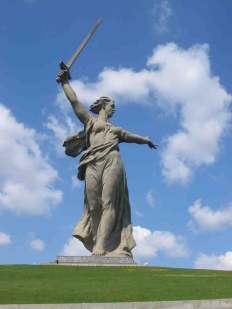 Ст.19.4.1. Кодекса РФ об административных правонарушениях

       1. Воспрепятствование законной деятельности должностного лица органа государственного контроля (надзора) по проведению проверок или уклонение от таких проверок-
влечет наложение административного штрафа на граждан в размере от пятисот до тысячи рублей; на должностных лиц – от двух тысяч до четырех тысяч рублей; на юридических лиц – от пяти тысяч до десяти  тысяч рублей.
        2. Действия (бездействие), предусмотренные частью 1 настоящей статьи, повлекшие невозможность проведения или завершения проверки-
влечет наложение административного штрафа на должностных лиц – от пяти тысяч до десяти тысяч рублей; на юридических лиц – от двадцати тысяч до пятидесяти  тысяч рублей.
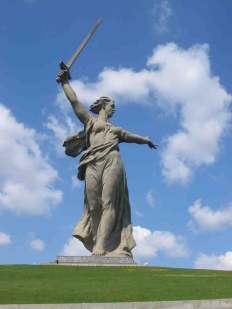 Кодекс Российской Федерации об административных правонарушениях от 30 декабря 2001г. №195-ФЗ (КоАП РФ) (с изменениями о дополнениями)
Раздел 11. Особенная часть (ст.ст. 5.1-21.7)
Глава 14. Административные правонарушения в области предпринимательской деятельности (ст.ст. 14.1-14.42)

Статья 14.1. Осуществление предпринимательской деятельности без государственной регистрации или без специального разрешения (лицензии)
1.Осуществление  предпринимательской деятельности без государственной регистрации в качестве индивидуального предпринимателя или без государственной регистрации в качестве юридического лица –
влечет наложение административного штрафа в размере от пятисот до двух тысяч рублей.
2. Осуществление предпринимательской деятельности без специального разрешения (лицензии), если такое разрешение (такая лицензия) обязательно,-
влечет наложение административного штрафа на граждан в размере от двух тысяч до двух тысяч пятьсот рублей с конфискацией изготовленной продукции, орудий производства и сырья или без таковой; на должностных лиц – от четырех тысяч до пяти тысяч рублей с конфискацией изготовленной продукции, орудий производства и сырья или без таковой; на юридических лиц – от сорока тысяч до пятидесяти тысяч рублей с конфискацией изготовленной продукции, орудий производства и сырья или без таковой.
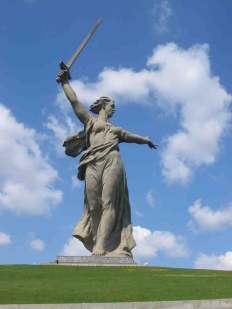 3. Осуществление предпринимательской деятельности с нарушением условий, предусмотренных специальным разрешением (лицензией),-
влечет предупреждение или наложение административного штрафа на граждан в размере от одной тысячи пятисот до двух тысяч рублей; на должностных лиц – от трех тысяч до четырех тысяч рублей; на юридических лиц – от тридцати тысяч до сорока тысяч рублей.
4. Осуществление предпринимательской деятельности с грубым нарушением условий, предусмотренных специальным разрешением (лицензией),-
влечет наложение административного штрафа на лиц, осуществляющих предпринимательскую деятельность без образования юридического лица, в размере от четырех до пяти тысяч рублей или административное приостановление деятельности на срок до девяноста суток; на должностных лиц – от четырех тысяч до пяти тысяч рублей; на юридических лиц – от сорока тысяч до пятидесяти тысяч рублей или административное приостановление деятельности на срок до девяноста суток.
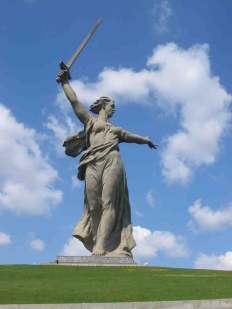 Спасибо за внимание!